Andamento temporale degli ingressi in carcere dalla libertà negli Istituti di Pena del Lazio tra il I° semestre 2019 e il I° semestre 2022
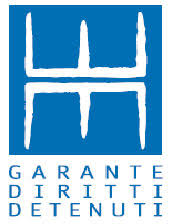 Fonte: Elaborazioni su dati DAP e Ministero di Giustizia
Andamento temporale degli ingressi in carcere dalla libertà negli Istituti di Pena In Italia tra il I° semestre 2019 e il I° semestre 2022
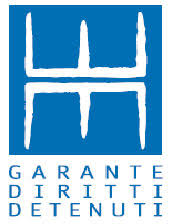 Fonte: Elaborazioni su dati DAP e Ministero di Giustizia
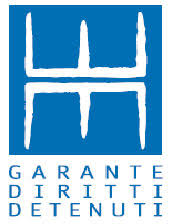 Ripartizione percentuale delle persone detenute negli IIPP del Lazio e in Italia in base alla posizione giuridica e alla durata della pena inflitta al 30.06.2022
Fonte: Elaborazioni su dati DAP e Ministero di Giustizia
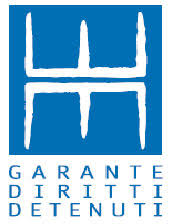 Andamento temporale del numero di detenuti nel Lazio in base alla durata della pena inflitta
Valori assoluti e numeri indice (31.12.2018=100)
Fonte: Elaborazioni su dati DAP e Ministero di Giustizia
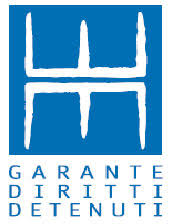 Andamento temporale del numero di detenuti In Italia in base alla durata della pena inflitta
Valori assoluti e numeri indice (31.12.2018=100)
Fonte: Elaborazioni su dati DAP e Ministero di Giustizia
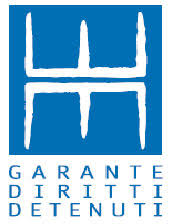 Persone detenute negli IIPP del Lazio al 30.06.2021 in base alla posizione giuridica e alla durata della pena residua e 
confronto con i posti effettivamente disponibili
(*) i posti effettivamente disponibili degli istituti del Lazio sono calcolati in base all’ultimo aggiornamento disponibile delle schede di trasparenza degli istituti consultabili sul sito del Ministero della Giustizia
Fonte: Elaborazioni su dati DAP e Ministero di Giustizia
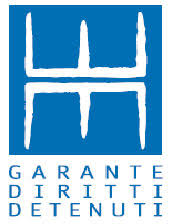 Persone detenute negli IIPP in Italia al 30.06.2022 in base alla posizione giuridica e alla durata della pena residua e 
confronto con la capienza regolamentare
Fonte: Elaborazioni su dati DAP e Ministero di Giustizia
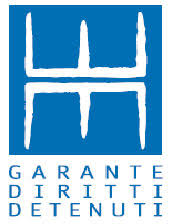 Andamento temporale del numero di detenuti nel Lazio in base alla durata della pena residua
Valori assoluti e numeri indice (31.12.2018=100)
Fonte: Elaborazioni su dati DAP e Ministero di Giustizia
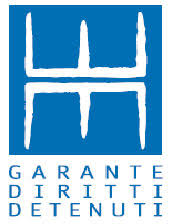 Andamento temporale dei permessi premio concessi negli Istituti di Pena del Lazio dal  I° semestre 2019 al I° semestre 2022
Fonte: Elaborazioni su dati DAP e Ministero di Giustizia
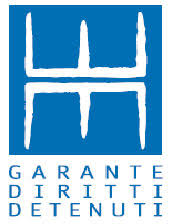 Andamento temporale dei permessi premio concessi negli Istituti di pena in Italia  dal I° semestre 2019 al I° semestre 2022
Fonte: Elaborazioni su dati DAP e Ministero di Giustizia
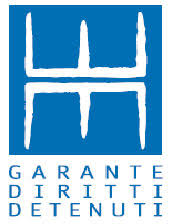 Lazio: Andamento in valori indice degli ingressi in carcere dalla libertà dei permessi premi concessi e del numero di detenuti presenti (*) dal 2019 al I° semestre 2022
(*) alla data del 30.06 e del 31.12 di ogni semestre considerato  considerato
Fonte: Elaborazioni su dati DAP e Ministero di Giustizia
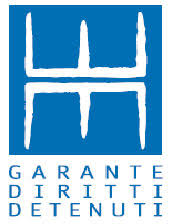 Totale Italia: Andamento in valori indice degli ingressi in carcere dalla libertà dei permessi premi concessi e del numero di detenuti presenti (*) dal 2019 al I° semestre 2022
(*) alla data del 30.06 e del 31.12 di ogni semestre considerato  considerato
Fonte: Elaborazioni su dati DAP e Ministero di Giustizia